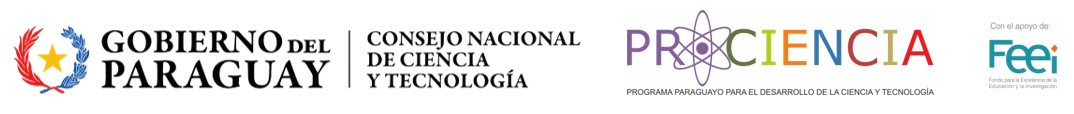 CONCURSO PROYECTOS EDUCATIVOS CTS
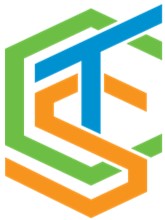 ESCRIBIR EL TÍTULO DEL PROYECTO
Imágenes
Introducción
AGREGAR TEXTO AQUÍ
Imagen 1. Escribir título
Objetivos
AGREGAR TEXTO AQUÍ
Metodología
Conclusiones
AGREGAR TEXTO AQUÍ
AGREGAR TEXTO AQUÍ
Resultados
AGREGAR TEXTO AQUÍ
Bibliografía
AGREGAR TEXTO AQUÍ